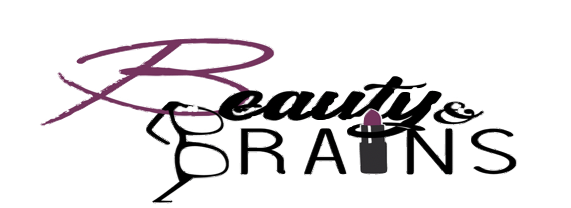 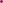 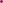 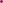 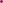 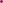 Capabilities Statement
COMPANY OVERVIEW 		
We are a full service consulting agency that streamlines complex legal compliance standards 
for organizations. We maximize an organization's potential through training and strategic 
management. 

DIFFERENTIATOR 
Customized approach to the unique needs of
     your business.
Educate and engage clients. 
Customer centric, passionate and responsive. 

CORE COMPETENCIES 
We specialize in:
Project and Program Management 
Financial, Resource and Information Management
Compliance Maintenance Strategy
Professional Development and Training 

VISION STATEMENT 
We strive to be a federally funded, nationally recognized platform that provides free workshops to the community while launching companies that become multi-million dollar entities. 

PAST PERFORMANCE 








YEARS ESTABLISHED
Founded in January 2019

BUSINESS STRUCTURE
LLC –Limited Liability Company
DUNS - 177049470 

CERTIFICATIONS
State of California Department of General Services 
SB(Micro) (Small Business Micro) 
County of Los Angeles Department of Consumer and Business Affairs
LSBE (Local Small Business Enterprise) 
City of Los Angeles
EBE, Emerging Business Enterprise 
SBE(LA),Small Business Enterprise, Los Angeles
SBE(Proprietary),Small Business Enterprise
Propriety VSBE(Harbor),Very Small Business
Enterprise, Harbor 
LBE(Harbor),Local Business Enterprise, Harbor 

NAICS CODES 
541618 –Other Management Consulting Services 

CONTACT INFORMATION 
Deionna L. Souder, MBA, MPA – CEO

Beauty and Brains LLC 
17861 Alderwood Court 
Carson, CA 90746

DIRECT: 562-659-0950
 EMAIL: info@beautyandbrainllc.com 
URL: www.beautyandbraillc.com
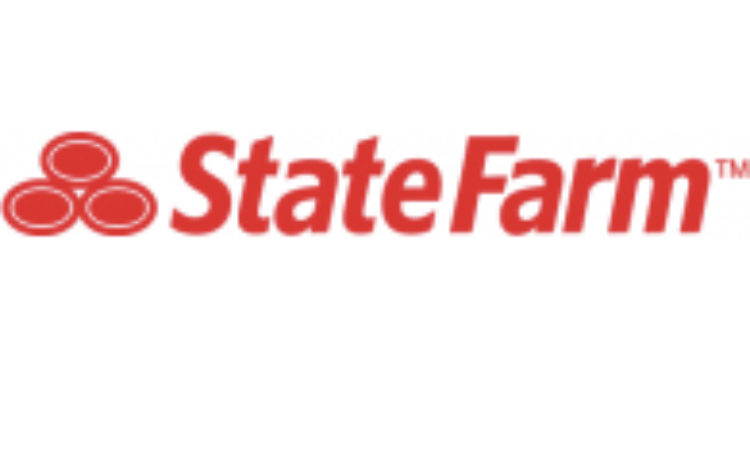 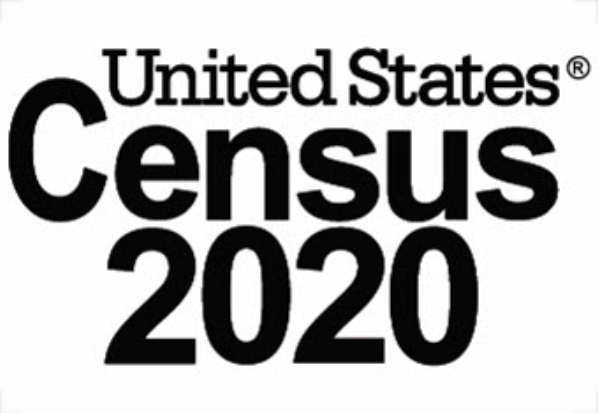 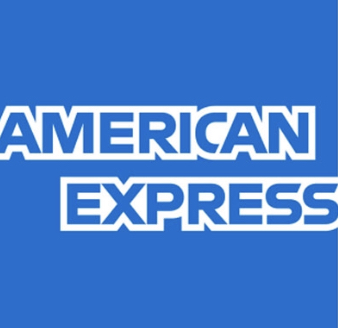